Figure 3. The longitudinal surface-based atlases of cortical structures of left hemisphere at 0, 1, and 2 years of age, ...
Cereb Cortex, Volume 23, Issue 11, November 2013, Pages 2724–2733, https://doi.org/10.1093/cercor/bhs265
The content of this slide may be subject to copyright: please see the slide notes for details.
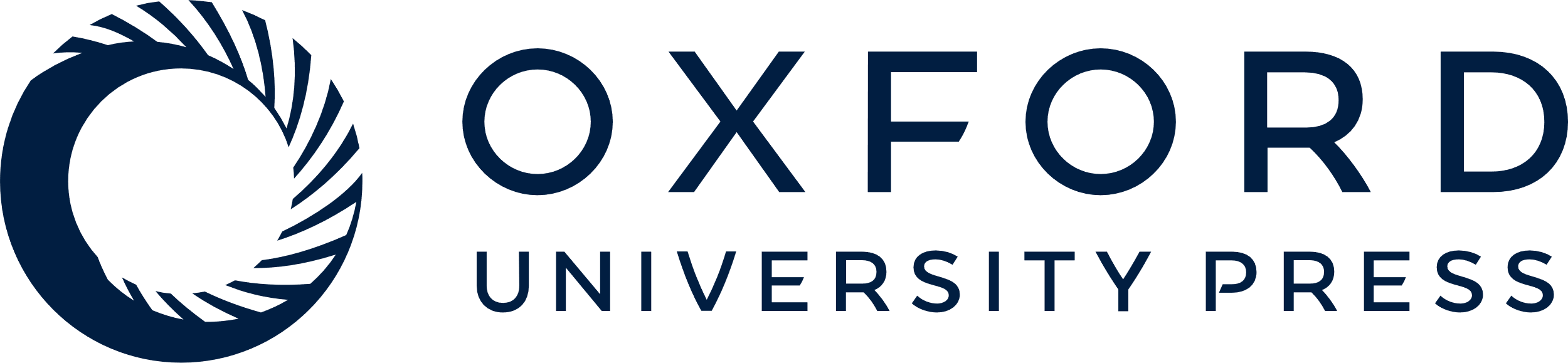 [Speaker Notes: Figure 3. The longitudinal surface-based atlases of cortical structures of left hemisphere at 0, 1, and 2 years of age, reconstructed from 73 subjects. 3-1 and 3-2 show 2 different views.


Unless provided in the caption above, the following copyright applies to the content of this slide: © The Author 2012. Published by Oxford University Press. All rights reserved. For Permissions, please e-mail: journals.permissions@oup.com]